Chapter no. 2: Financial markets
Define footer - Name of the presentation / Your name / Unit, Office
1
Content
Introduction and purpose statement
Primary and secondary market
Direct vs. Indirect finance
Functions of financial market
Types of financial market
Money market
Bond market
Stock market
Asymmetric information
Up-to-date trends
Important terms, revision and conclusion
Define footer - Name of the presentation / Your name / Unit, Office
2
Financial market
= a market in which people and institutions trade financial securities, commodities, and other items of value
= the set price is a result of supply and demand
Does not have physical existence
Define footer - Name of the presentation / Your name / Unit, Office
3
Primary and secondary market
Primary market
a financial market in which new issues of a security, such as a bond or a stock, are sold to initial buyers
Investments banks usually help with the first/initial process of selling
IPO = Initial Public Offering (flotation)
Secondary market
A financial market in which securities that have been previously issued can be resold
Define footer - Name of the presentation / Your name / Unit, Office
4
Direct vs. Indirect finance
Direct finance
Without any middlemen
For some types of trades such connection is not possible
Indirect finance
The communication between a buyer and a seller is administered by an intermediary (middleman)
Higher transaction costs – why?
Define footer - Name of the presentation / Your name / Unit, Office
5
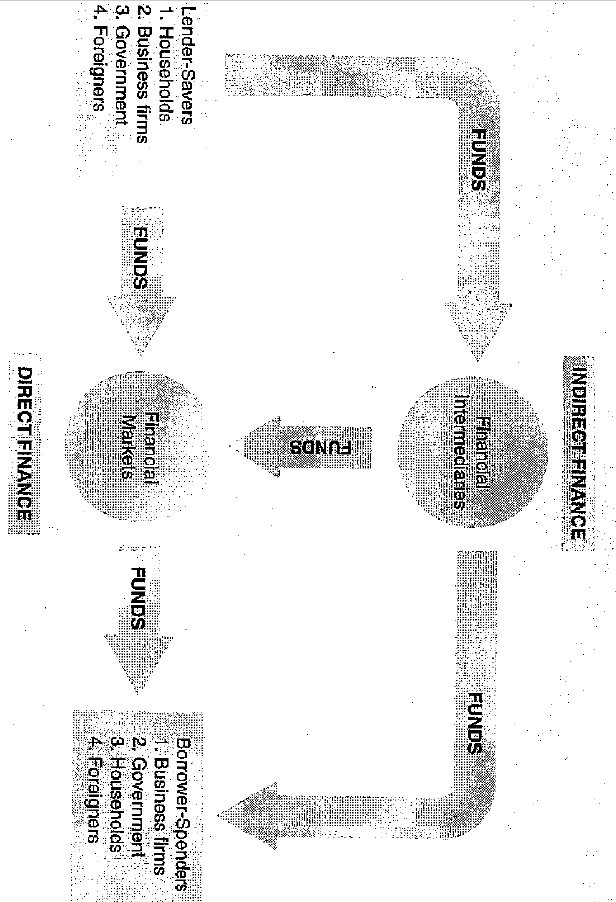 Direct and Indirect finance
Define footer - Name of the presentation / Your name / Unit, Office
6
Functions of financial market
Transfer of resources
Money is transferred from surplus do deficit units, using different types of tools
Price determination
The price is set due to the demand and supply on the market
Productive usage
Enhancing income
The financial market enables surplus units to enhance their financial sources
Information
Various types of information are available on the market
Define footer - Name of the presentation / Your name / Unit, Office
7
Magic triangle
Can you reach all of the poitns at the same time?
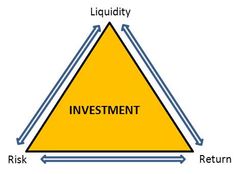 Define footer - Name of the presentation / Your name / Unit, Office
8
Money market
= short-time investments
Products: 
Cheque
Banking products (e.g.: savings account)
Assets with due date in shorter period than one year

What is the main advantage?
Define footer - Name of the presentation / Your name / Unit, Office
9
Bond market
= a debt investment in which an investor loans money to an entity (typically corporate or governmental) which borrows the funds for a defined period of time at a variable or fixed interest rate
Less risky than shares but more risky than products of money market
Various types of bonds -
Define footer - Name of the presentation / Your name / Unit, Office
10
Stock market
Share/stock = a claim on the company's assets and earnings
Different types of shares: ordinary, preferred shares, common stocks
Different forms of shares
Rights related to shares holding:
A part of the decision-making process
Right to payment of the liquidation value    
Right to be paid dividends

More risky but more profitable (comparing to bonds/debentures or products traded on the money market)
Define footer - Name of the presentation / Your name / Unit, Office
11
Asymmetric information: Adverse Selection + Moral Hazard
Adverse Selection
Originally used in insurance
situation where sellers have information that buyers do not, or vice versa, about some aspect of product quality

Moral Hazard
the risk that a party to a transaction has not entered into the contract in good faith, has provided misleading information about its assets, liabilities or credit capacity, or has an incentive to take unusual risks in a desperate attempt to earn a profit before the contract settles
Define footer - Name of the presentation / Your name / Unit, Office
12
Market bubbles
Market bubble
speculative bubble, a market bubble, a price bubble, a financial bubble, a speculative mania or a balloon
Based on wrong assumption of society behaviour
People tend to believe in the value of something which is actually worthless or has very low value
Various bubbles which happened in the past
Tulip mania (around 1637)
Dot-com bubble (1991-2001)
Railway mania (1840)
Housing bubble (2007-2008)
Define footer - Name of the presentation / Your name / Unit, Office
13
Up-to-date trends on the financial market
Globalization
Internationalization
International trade
Dematerialization

Financial literacy
Behavioural finance
Define footer - Name of the presentation / Your name / Unit, Office
14
Terms to be familiar with
IPO (flotation)
Initial Public Offering
The very first offer of a company‘s shares
Transaction costs
The time and money spent in carrying out financial transactions
OTC  market
Bonds/shares/stocks/stakes
Financial derivatives – different types
Bond coupon
Principal
Define footer - Name of the presentation / Your name / Unit, Office
15
Questions for revision
What is the difference between stocks and bonds?
What is the main disadvantage of stocks/shares from the point of an investor?
What is the difference between direct and indirect finance?
What are main functions of financial market?
What are financial derivatives? 
Which types of financial derivatives do you know?
Describe the intuition of moral hazard. 
 What are main attributes of shares/stocks in comparison with bonds and products of money market?
Define footer - Name of the presentation / Your name / Unit, Office
16
Thank you for your attention
Define footer - Name of the presentation / Your name / Unit, Office
17
References
MISHKIN, Frederic S. Financial markets and institutions. Eight edition, global edition. Boston: Pearson, 2016. Always learning (Pearson). ISBN 978-1-292-06048-4.
Moral Hazard Definition | Investopedia. Investopedia [online]. [cit. 2016-09-29]. Dostupné z: http://www.investopedia.com/terms/m/moralhazard.asp
Adverse Selection Definition | Investopedia. Investopedia [online]. [cit. 2016-09-29]. Dostupné z: http://www.investopedia.com/terms/a/adverseselection.asp
BODIE, Zvi, Alex KANE a Alan J. MARCUS. Investments. 10th global ed. Maidenhead: McGraw-Hill Education, 2014. ISBN 978-0-07-716114-9.
Define footer - Name of the presentation / Your name / Unit, Office
18